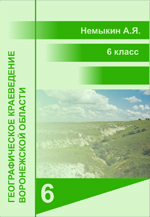 Сезоны года
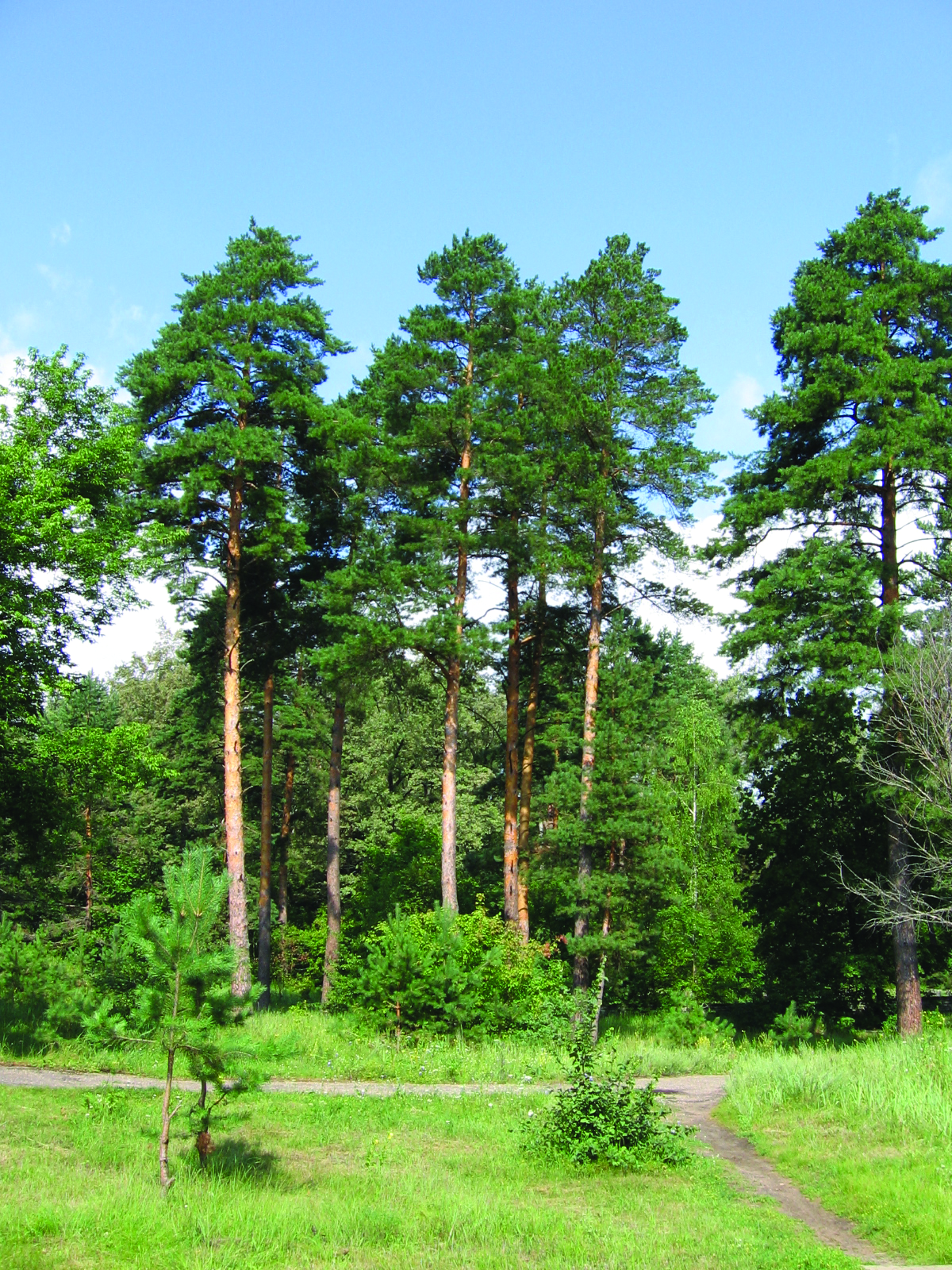 www.край36.рф
Сезоны года
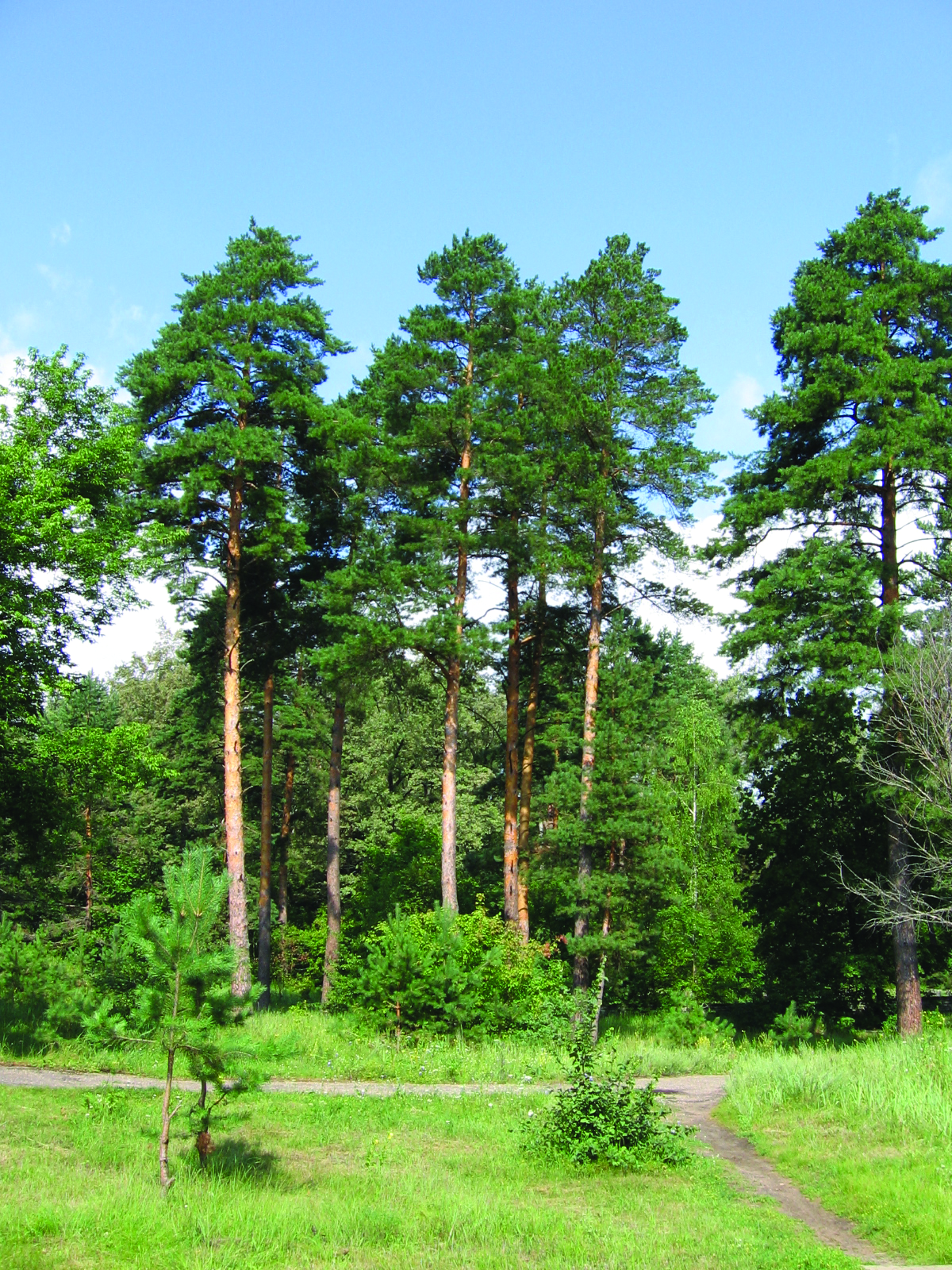 Вспомните
Как меняются погодные условия в нашей местности в течение года? 
Чем различаются календарные и астрономические сезоны года?
Сезоны года
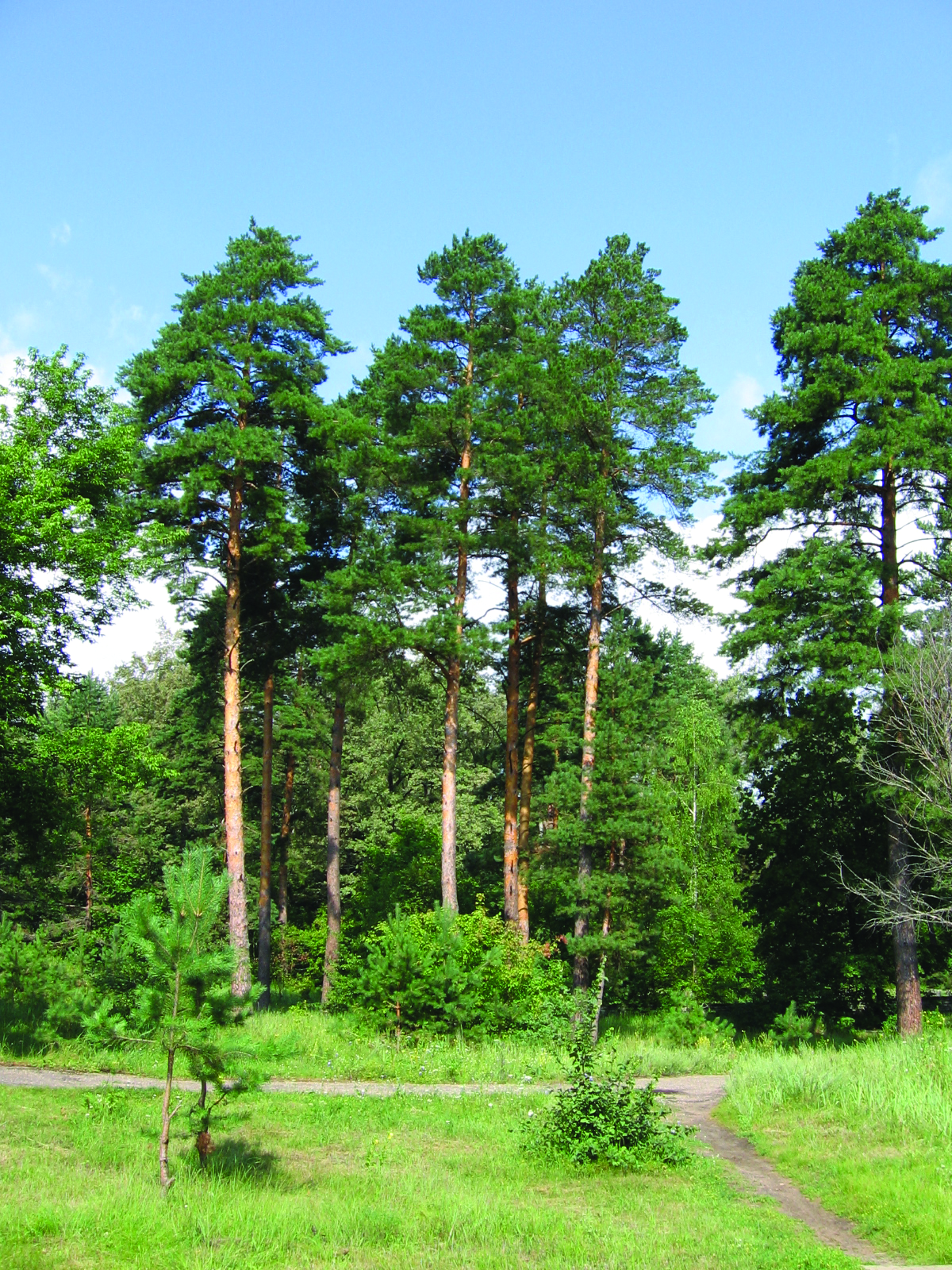 Зима
Зима – суровое время для всего живого. Её началом считают день, когда среднесуточная температура опускается ниже 0°С. В основном это происходит в ноябре. Продолжается зима 4,5-5 месяцев. Зимние температуры в области находятся в пределах -7,8 – -10,7°С. На юге несколько теплее, чем на севере области. Реки и озёра покрываются толстым слоем льда. Например, на реке Воронеж его толщина обычно 40-45 см, а на Воронежском водохранилище – до 68 см.
Сезоны года
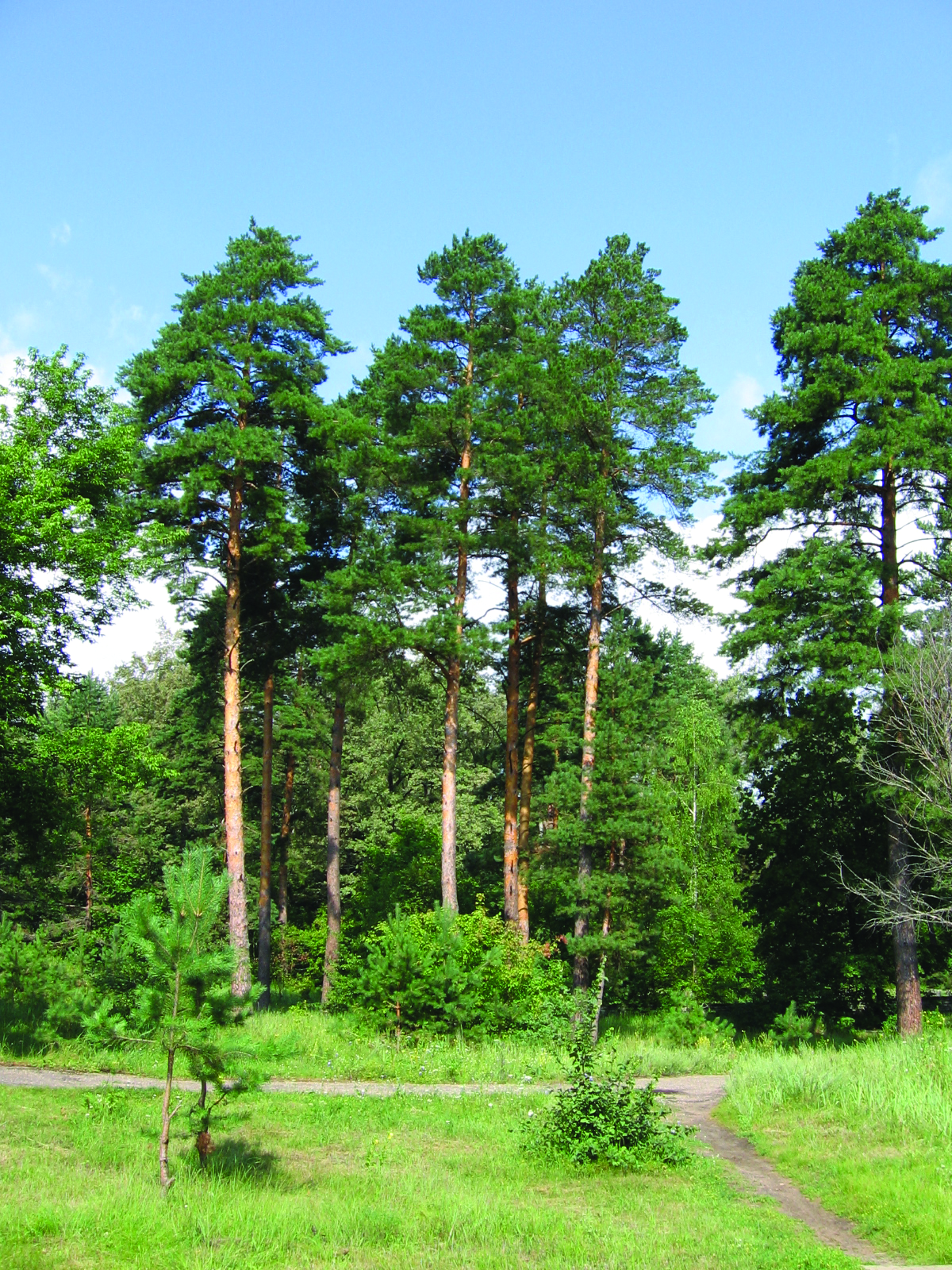 Сезоны годаЗима
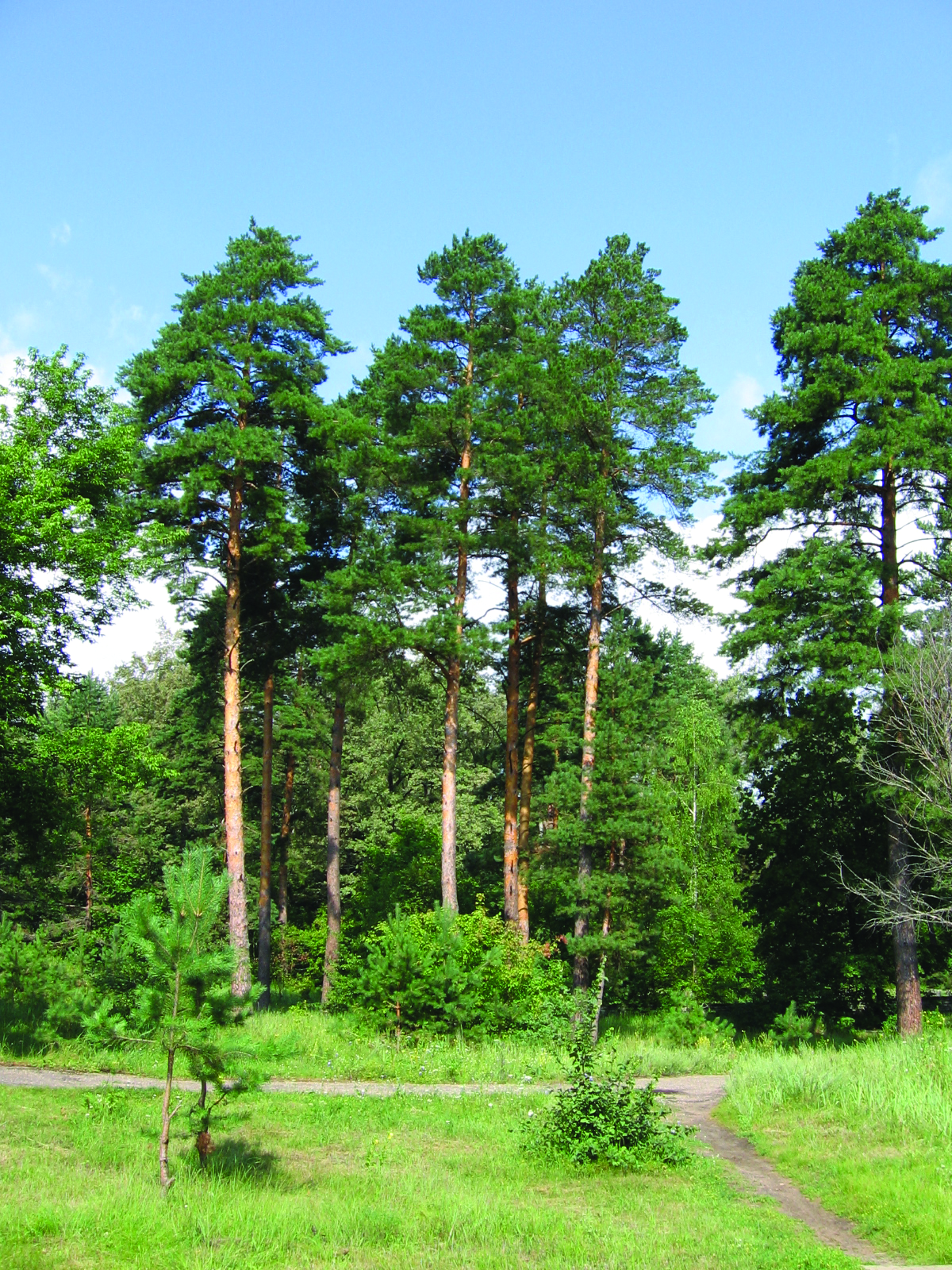 Сезоны года
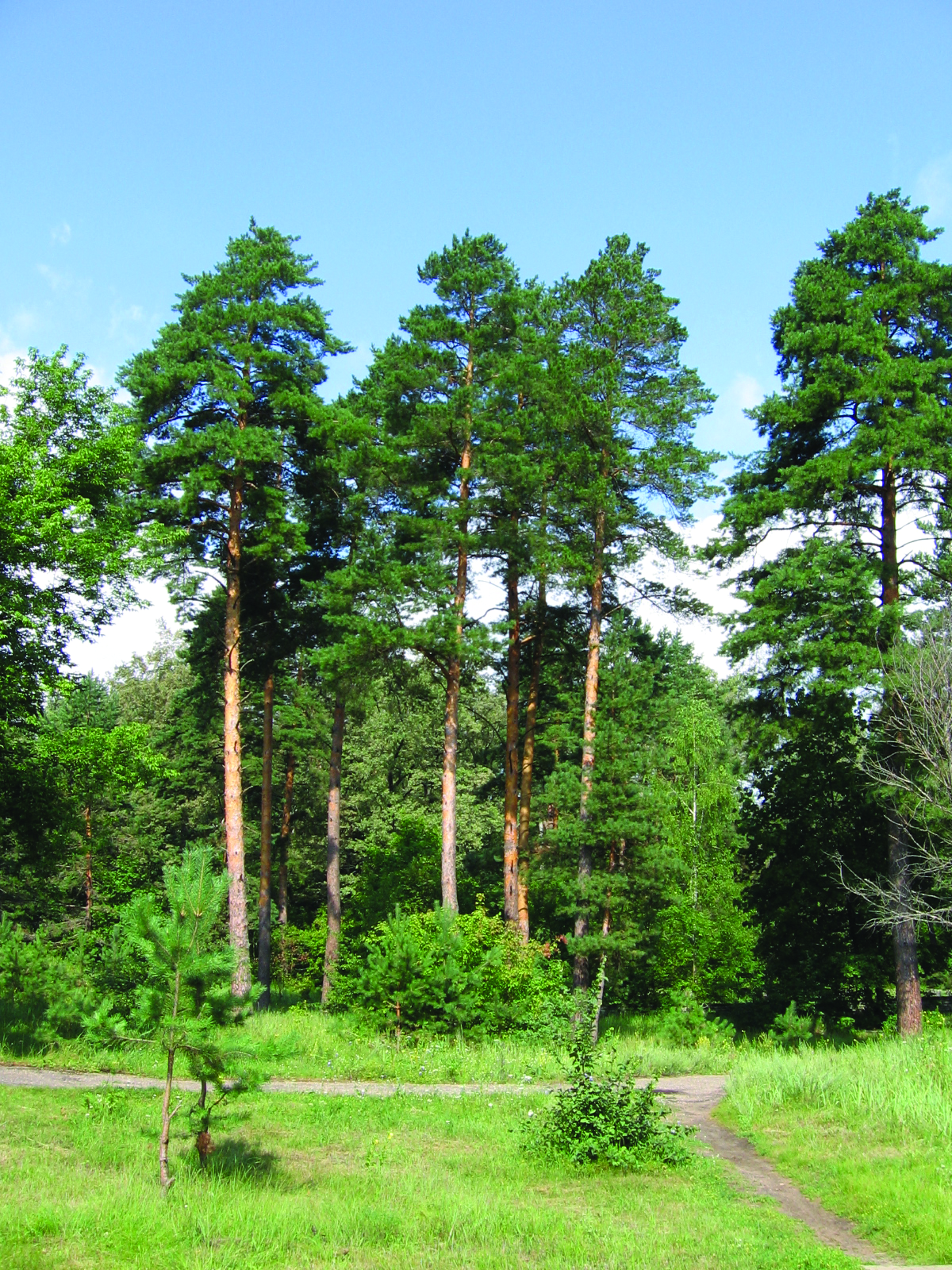 Весна
В конце марта – начале апреля, когда суточные температуры переходят через 00С и становятся положительными, начинается весна. 
Постепенно среднесуточные температуры в апреле переходят сначала через +50С, а затем через +100С. 
В начале весны больше пасмурных дней, а в конце – ясных.
Сезоны года
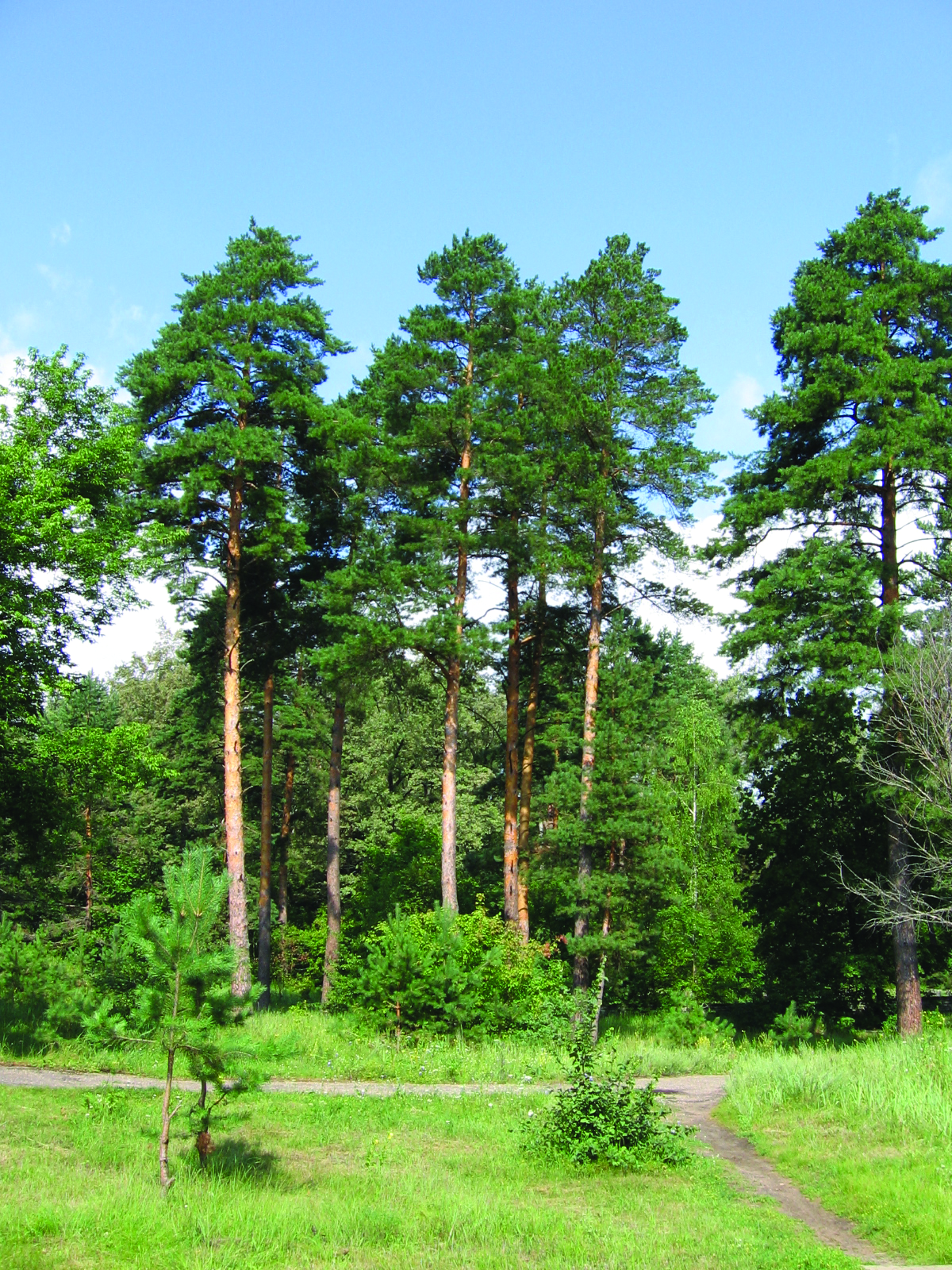 Сезоны годаВесна
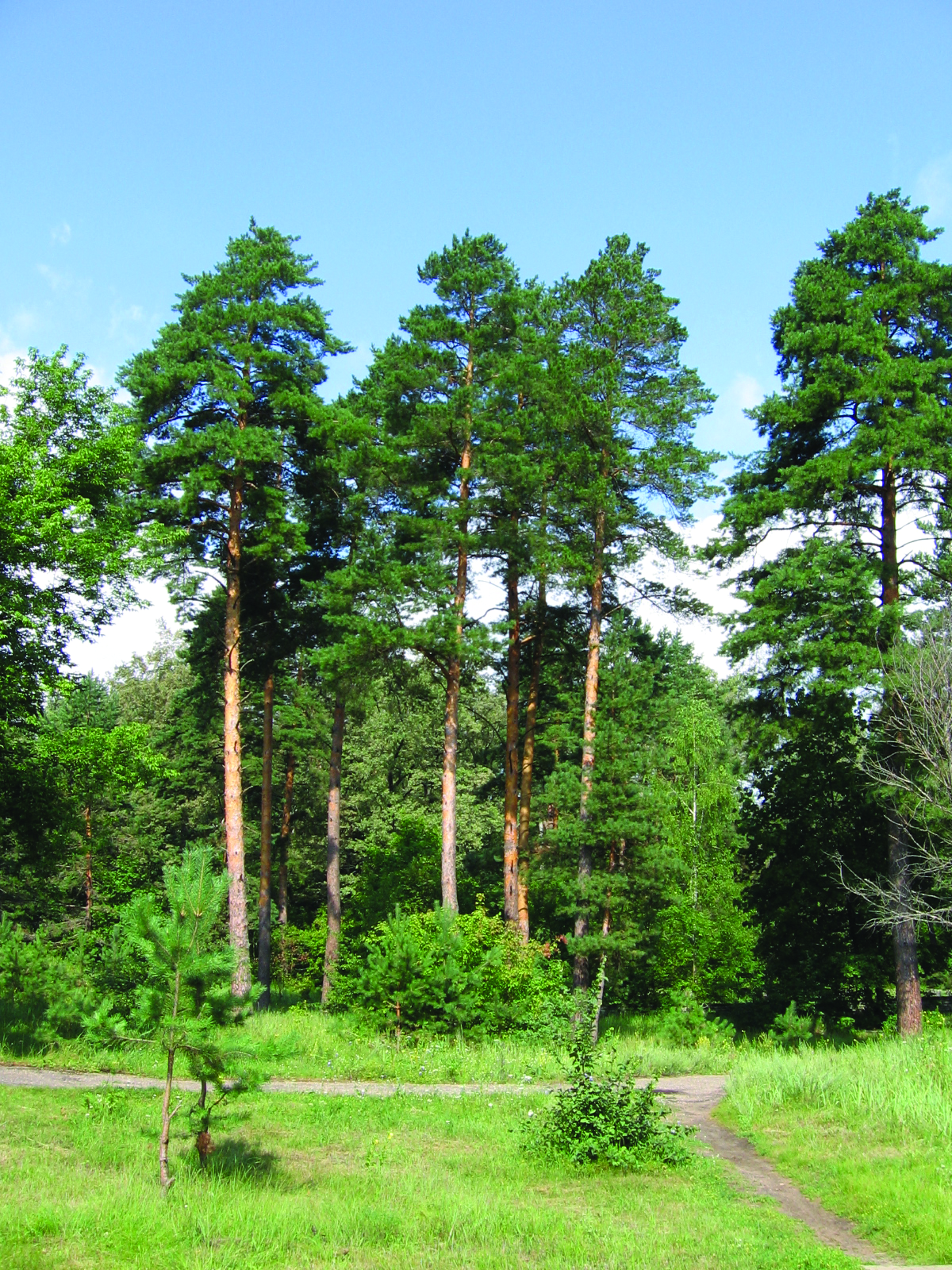 Сезоны года
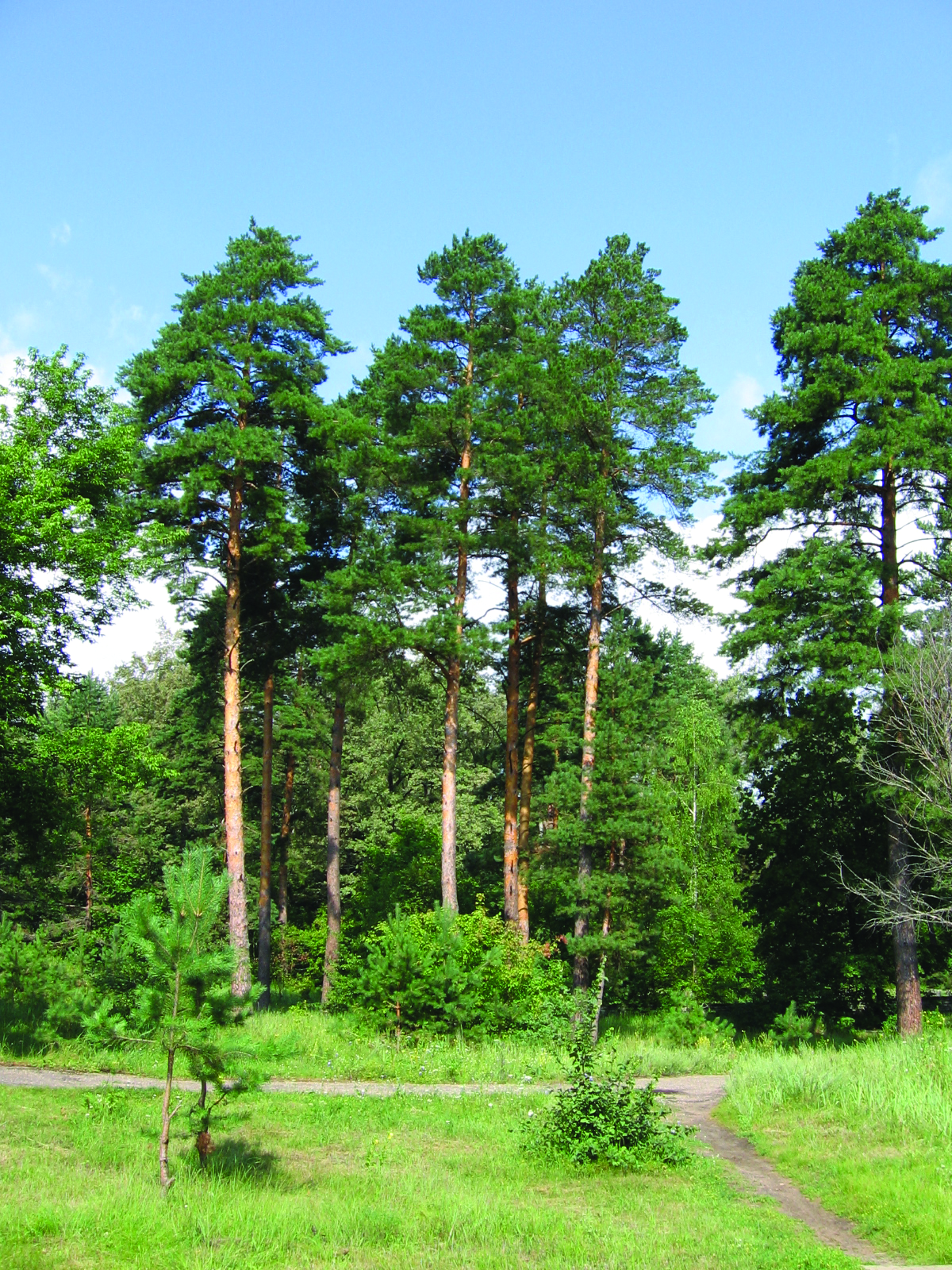 Лето
С переходом среднесуточной температуры через +150С начинается лето. В основном это происходит в 20-х числах мая. 
Лето в Воронежской области длится 3,5-4 месяца.
Средние температуры превышают +200С. Нередко устанавливается очень жаркая и сухая погода с температурой +34 – +360С.
Сезоны года
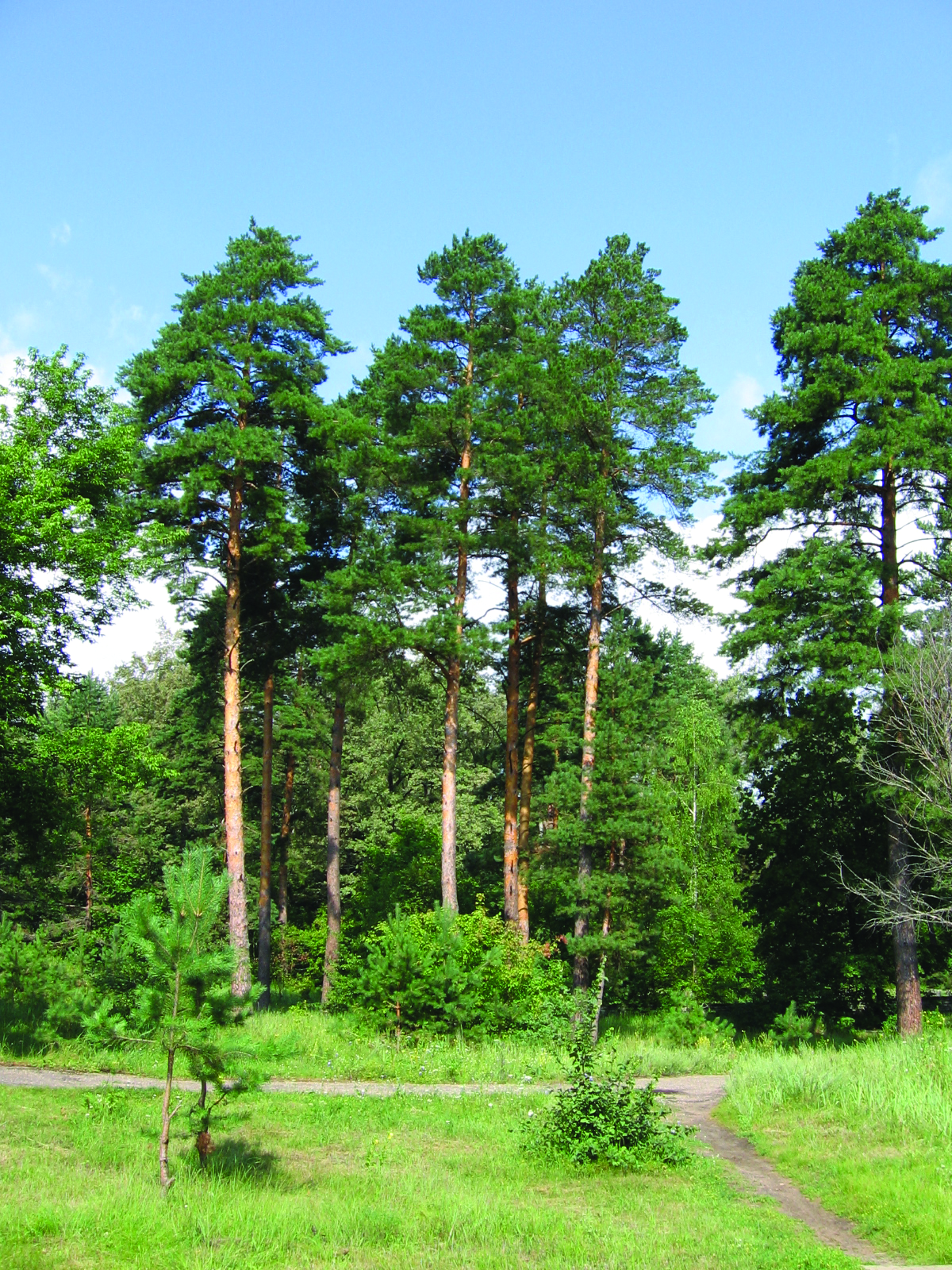 Сезоны годаЛето
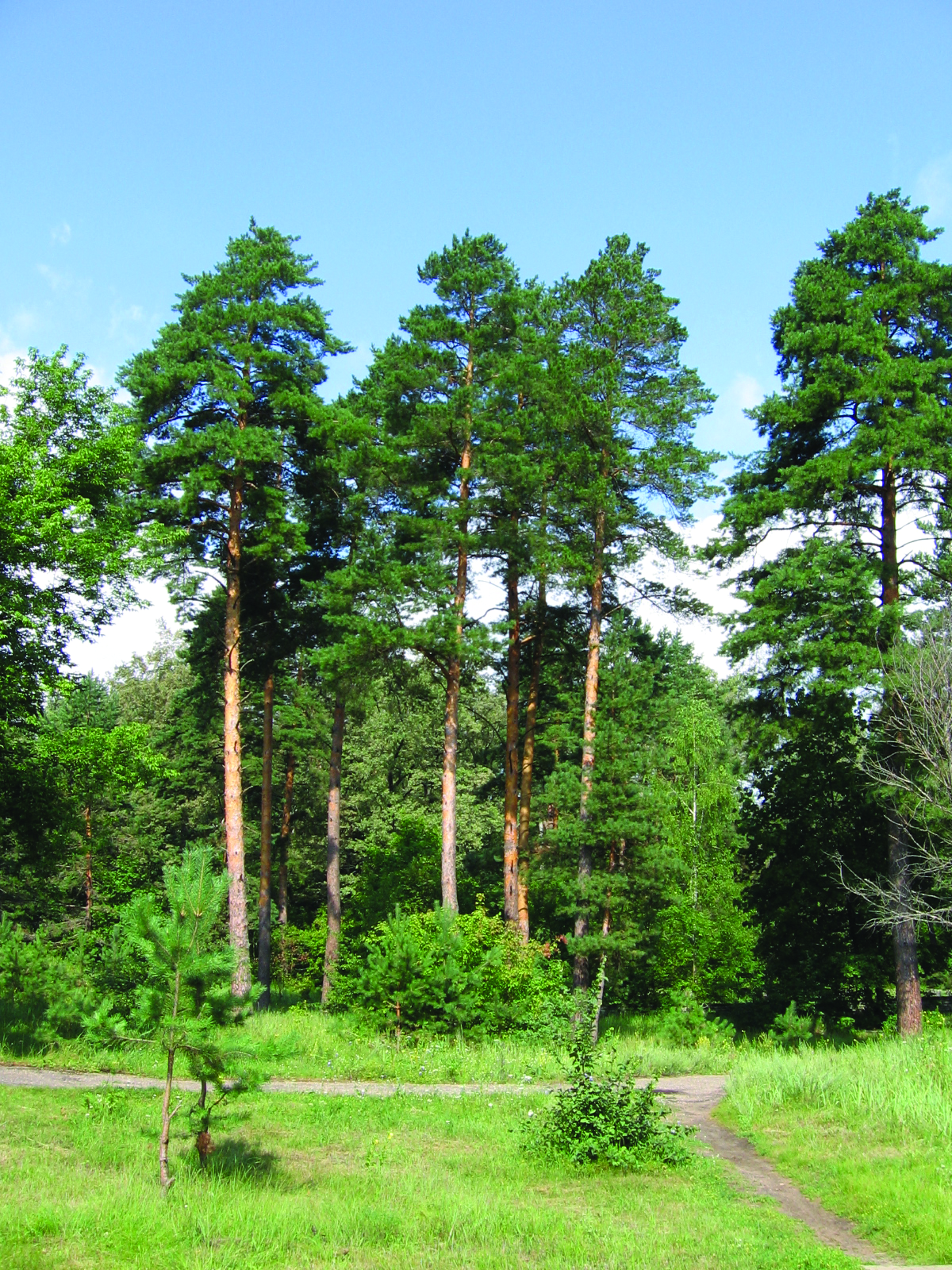 Сезоны года
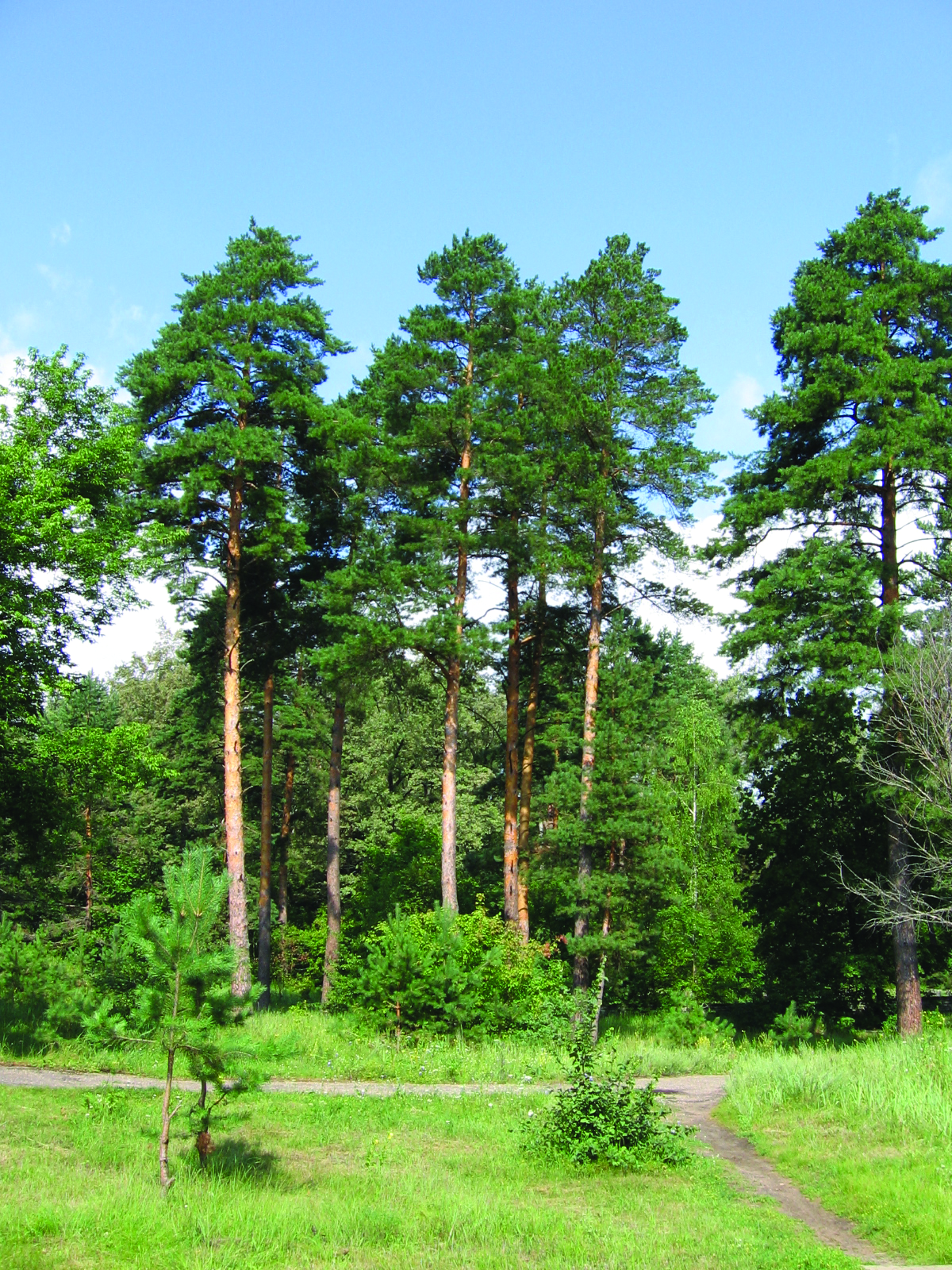 Осень
Температура постепенно понижается, частыми становятся туманы. 
Часто в начале и середине осени стоит тёплая, малооблачная погода. Температуры могут достигать +25 – +270С. Говорят, что наступило «бабье лето». 
Температуры понижаются, достигая нуля.
Осенью нередко бывают заморозки, гололёд. 
Затяжные дожди в конце осени сменяются снегопадами.
Сезоны года
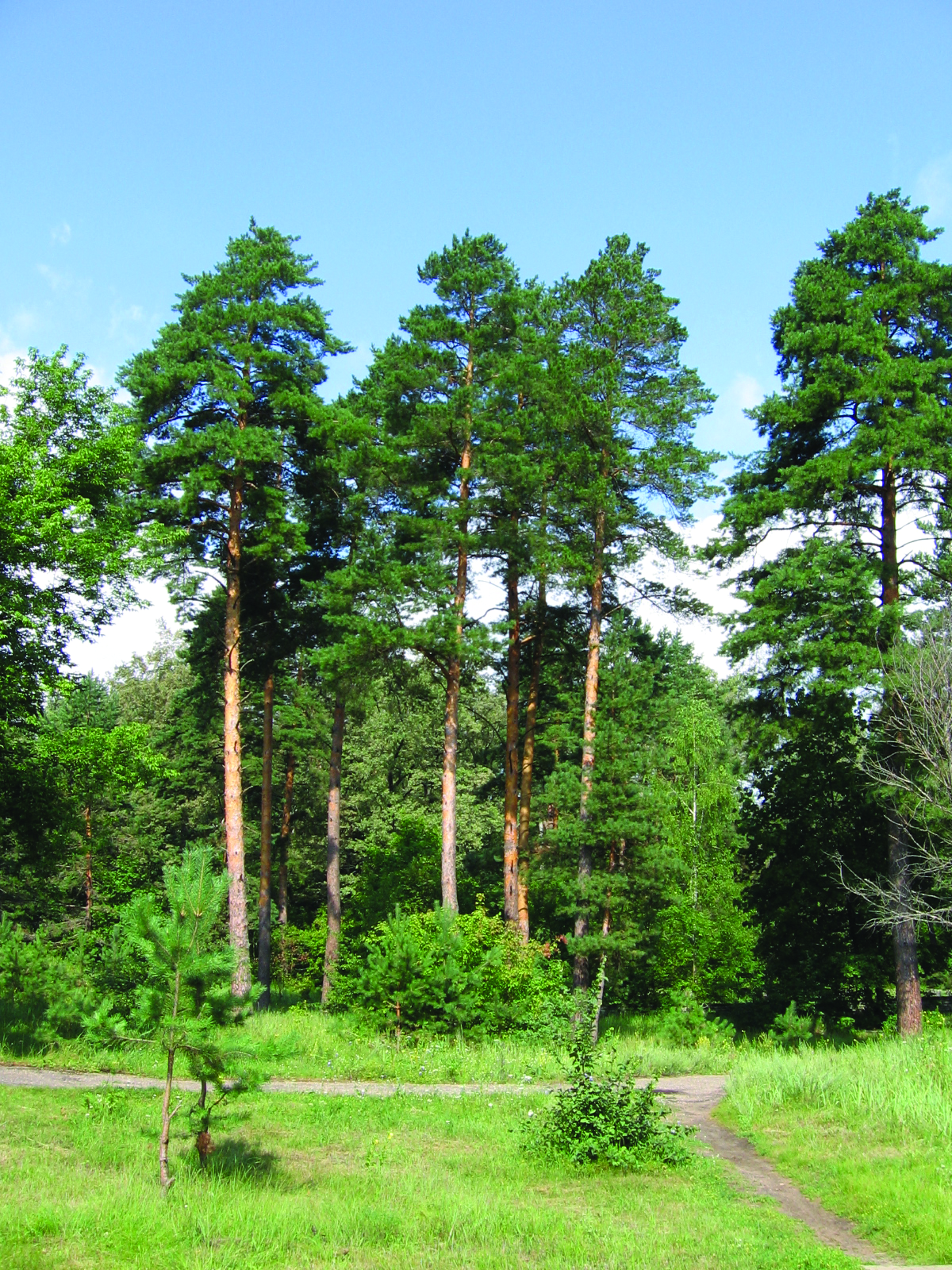 Сезоны годаОсень
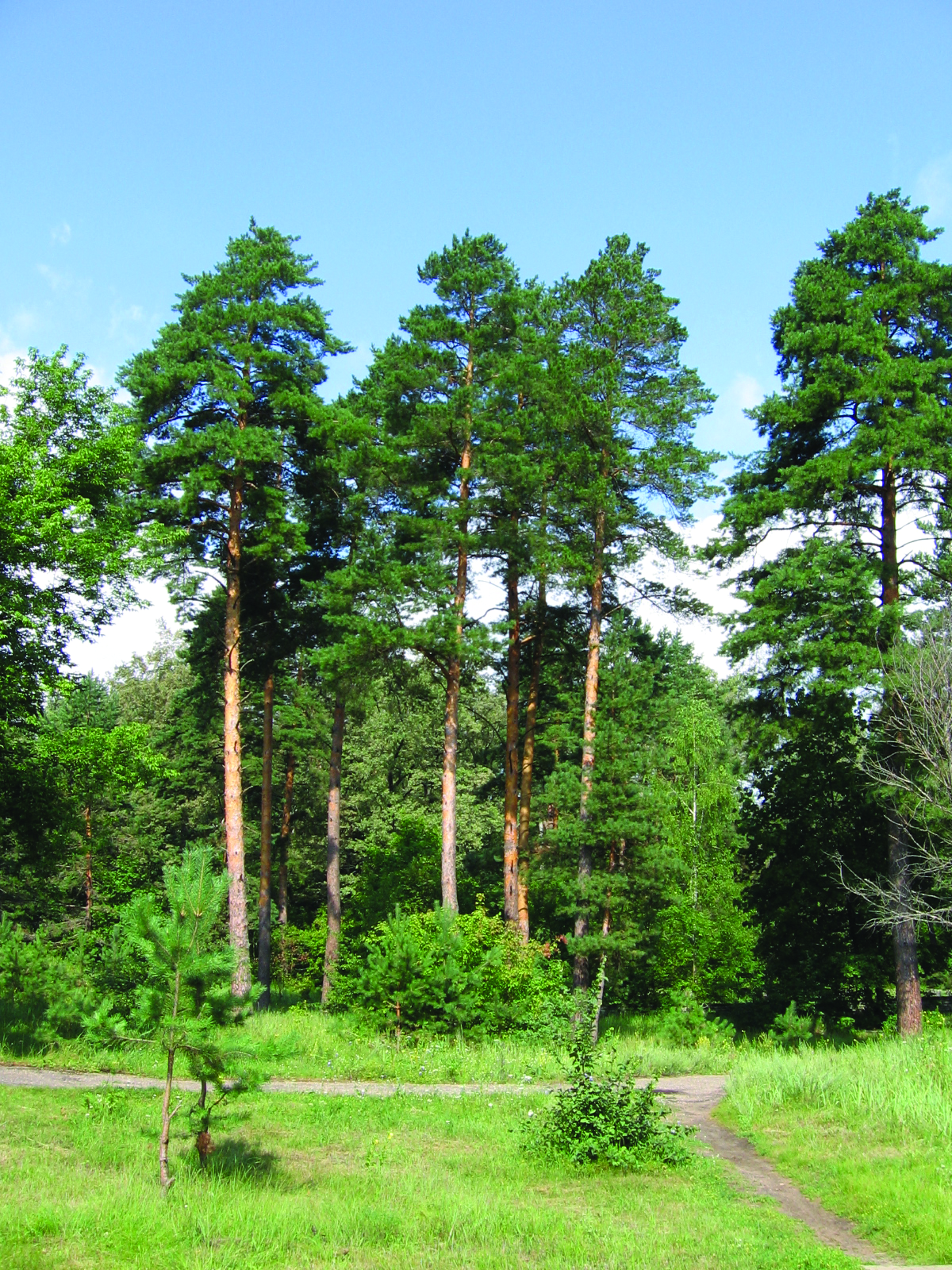 Сезоны года
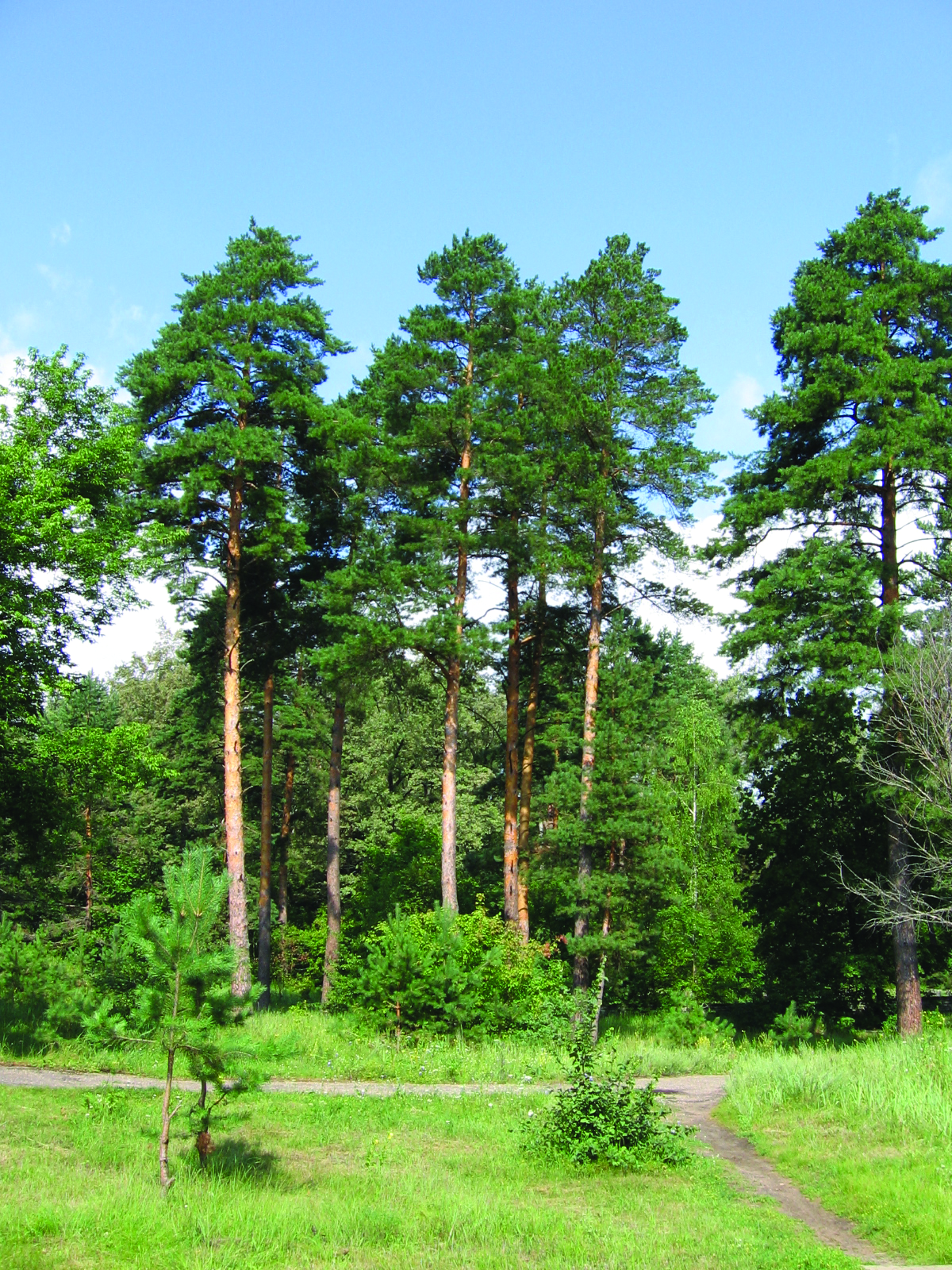 Вопросы
Как проходит зима в Воронежской области?
Опишите весну в нашей местности.
Назовите особенности лета.
Каковы основные черты осени в Воронежской области?

Творческое задание
По отрывкам из литературных произведений составьте характеристику погоды в разные сезоны года для нашей местности.
©www.край36.рф